Дополненная Реальность (AR)
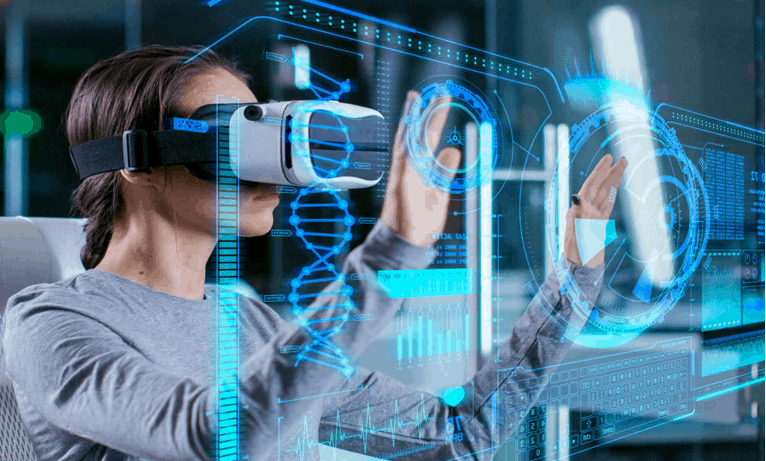 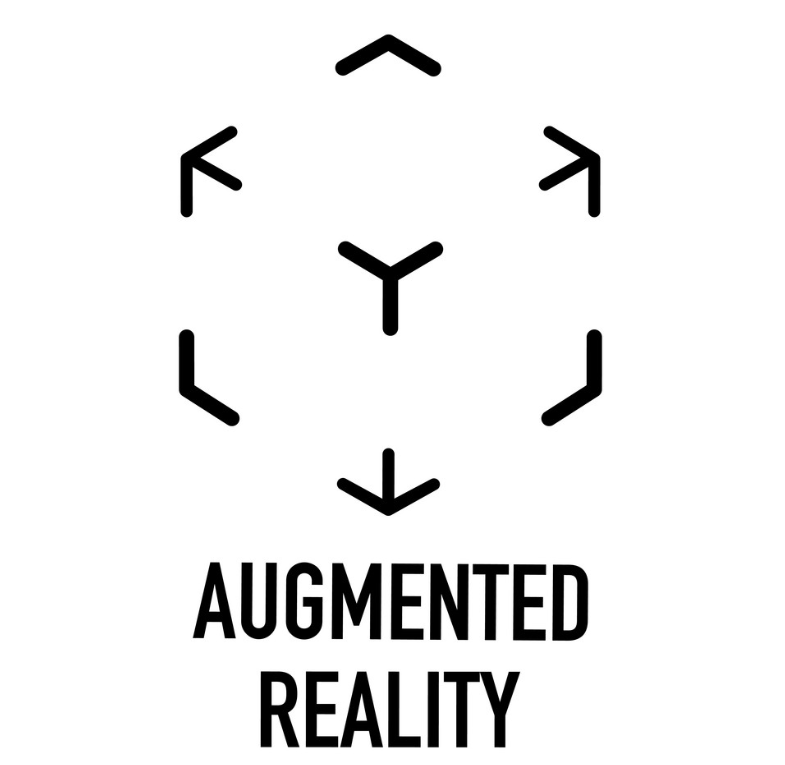 Руководитель проекта: 
Дмитрий Барков 7 «Ж»

Участники проекта: 
Тимофеев Иван 7 «Ж»       
Ванин Владимир 7 «Ж» 
Гаммал Герман 7 «Ж»        
Авраменко Олег 7 «Е»

Консультант проекта:
И. В. Королёв
Что такое AR?
В чём разница между AR и VR?
В каких сферах используется AR?
Какая примерная стоимость AR?
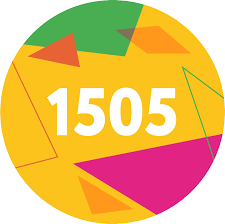 Школа №1505 "Преображенская"
Что такое AR?
AR (англ. augmented reality — «дополненная реальность») — технология наложения компьютерных слоёв на реальное пространство.
Вот в этой связи мы и  сокращаем «Дополненную Реальность» на AR, так как это проще и быстрее.
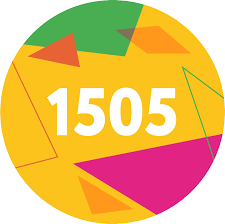 Школа №1505 "Преображенская"
В чём разница между AR и VR?
AR: добавляет виртуальные объекты, дополняя реальный мир. В AR пользователь может видеть реальное окружение перед собой с дополненными виртуальными объектами, которые видны через устройства, такие как смартфон, планшет или AR-очки. Пример: QR-код на Киндер Сюрпризе, наводя камеру смартфона на QR-код, вместе с изображением телефона появится и виртуальный объект.
VR: погружает пользователя в полностью виртуальную среду, представляющую собой симуляцию реального мира. В VR пользователь может перемещаться, взаимодействовать с объектами и ощущать присутствие в виртуальной среде. VR включает в себя игры, симуляторы и тренировочные программы.
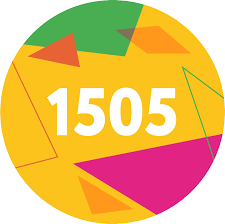 Школа №1505 "Преображенская"
В каких сферах используется AR?
«Дополненная Реальность» используется в медицине, в рекламной отрасли, в военных технологиях, в играх, для мониторинга объектов и в мобильных устройствах.
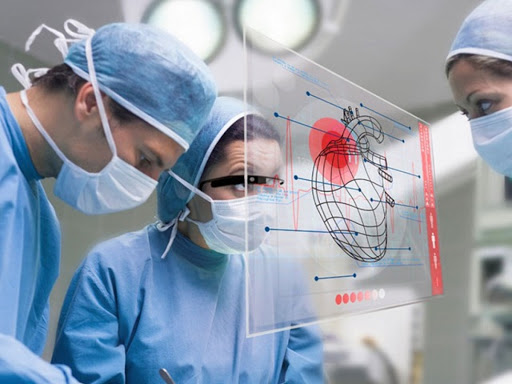 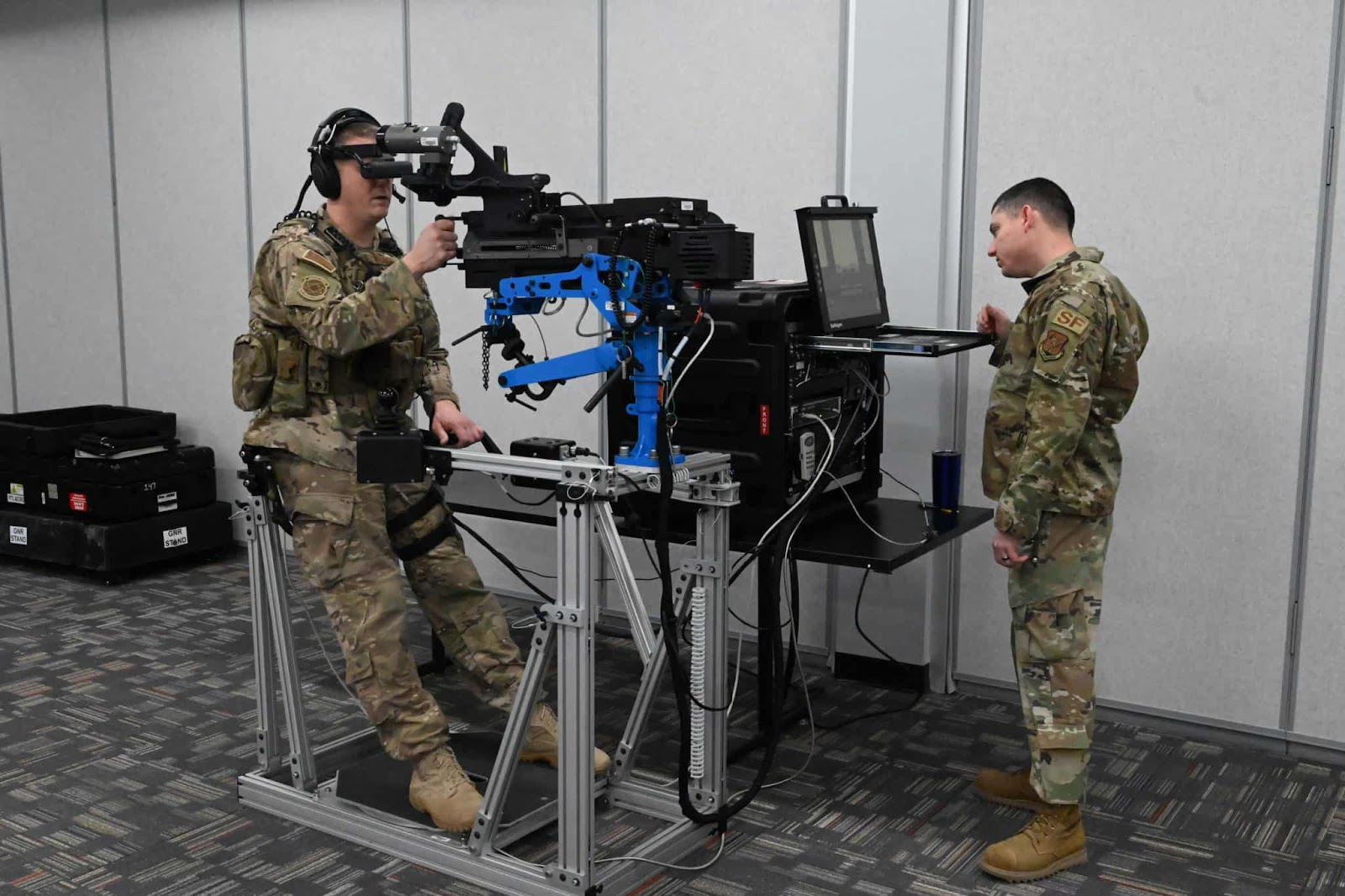 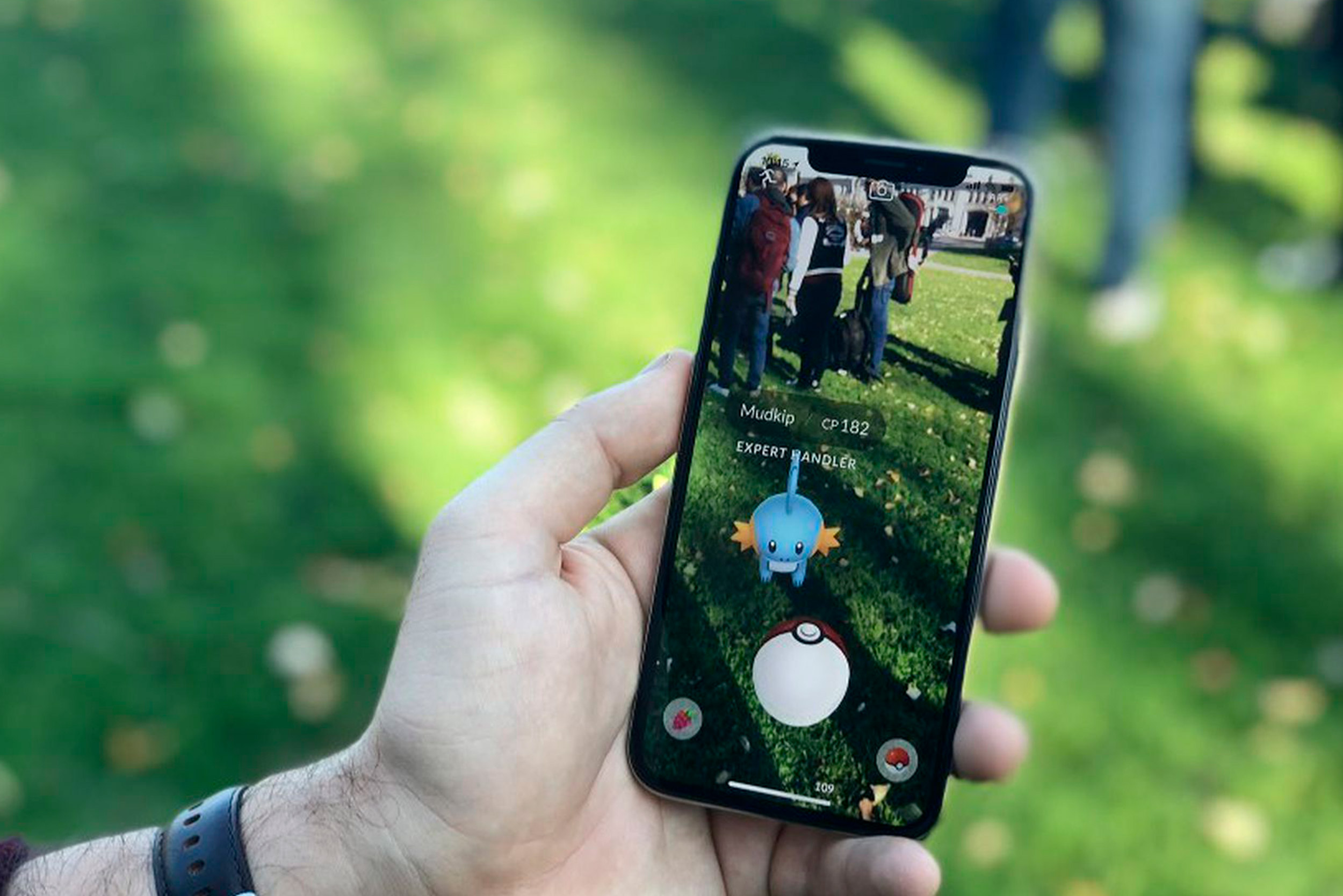 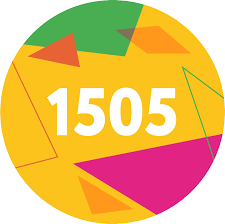 Школа №1505 "Преображенская"
Примерная стоимость AR
Средняя стоимость очков AR значительно зависит, в первую очередь - от производителя, функциональности и места заказа продукта. Цена может достигать до нескольких тысяч долларов США.
(В долларах США ≈ 700$ - 1000$, в рублях ≈ 65000₽ - 90000₽).
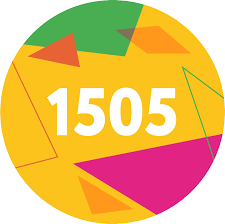 Школа №1505 "Преображенская"
Актуальность проекта
В настоящее время «Дополненная Реальность» (AR) развивается в мире технологий, и она будет часто задействована в будущем.
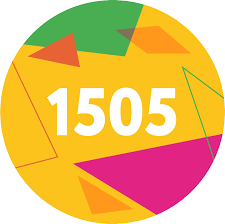 Школа №1505 "Преображенская"
Проблема проекта
Проблема заключается в том, что на текущий момент незначительная часть потребителей располагает в полной мере информацией о возможности использования «Дополненной Реальности».
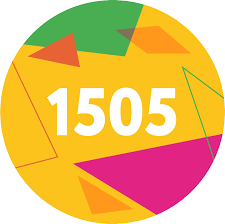 Школа №1505 "Преображенская"
Цель проекта
Ознакомление учащихся с развитием технологий AR, которые в дальнейшем помогут расширить кругозор знаний в мире технологий.
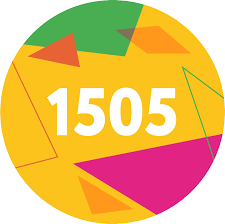 Школа №1505 "Преображенская"
Целевая аудитория
Средняя школа (5 - 9 класс)
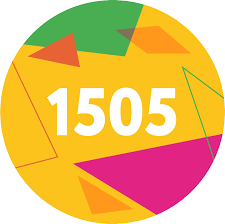 Школа №1505 "Преображенская"
Конечный продукт проекта
Проведение отдельного урока по теме: «Дополненной Реальности», после которого будет осуществлён опрос по данной тематике.
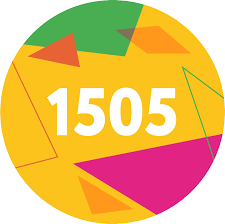 Школа №1505 "Преображенская"
Результаты урока
Большинству присутствующим на уроке понравилась тема и её раскрытие на занятии. Материал слушающими воспринят и оценён преимущественно положительно.
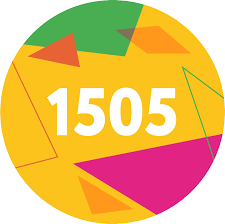 Школа №1505 "Преображенская"
Результаты опроса
Вопросы были таковы:
Какие у вас впечатления от AR?
Хотели бы пользоваться в дальнейшем AR?
Поняли ли вы отличие AR от VR?
Как думаете, будут ли технологии AR использоваться в повседневной жизни?
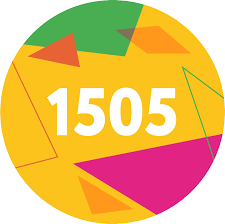 Школа №1505 "Преображенская"
Результаты опроса по теме урока
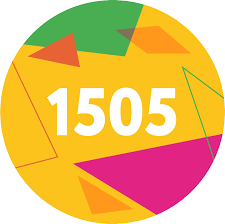 Школа №1505 "Преображенская"
Результаты опроса по теме урока
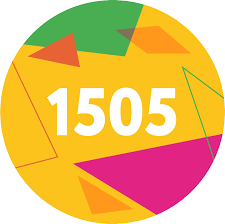 Школа №1505 "Преображенская"
Результаты опроса по теме урока
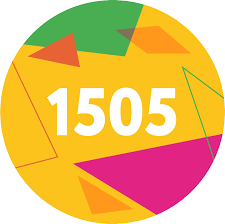 Школа №1505 "Преображенская"
Результаты опроса по теме урока
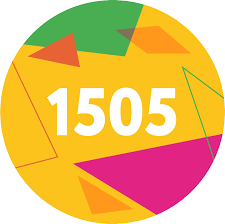 Школа №1505 "Преображенская"
График работ проекта
11.10.23:																	                                                                                                                     14.11.23:
Найти информацию для презентации									                                                                                  Заполнить график на сайте
Сделать шаблон с основными темами в презентации к предзащите						                                    15.11.23:
12.10.23:												                                                                                                                   Проведение урока
Оформить дизайн презентации к предзащите								                                              Проведение опроса по теме урока
Расставить текст в презентации к предзащите		                                             					16.11.23:
18.10.23:												                                                                                                                 Корректировка ошибок и недочётов в проекте
Проведение опроса по теме урока										                                                                               Организовать встречи по проекту
09.11.23:												                                                                                                                 Создать презентацию для проекту
Найти информацию для урока
Сделать рекламу для проекта
10.11.23:
Внести источники на сайт
13.11.23:
Создание плана урока
Подготовить и создать презентацию к уроку
Осуществить корректировку выданной информации
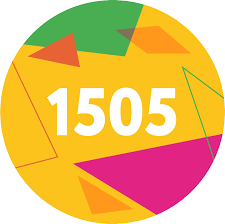 Школа №1505 "Преображенская"
Критерии эффективности
Тема проекта: 
На присутствующих на уроке произвела положительные впечатления;
Изложена доступным языком;
Имеет логически завершённую концепцию;
Заинтересовала присутствующих получить более подробную и расширенную информацию о возможностях «Дополненной Реальности» и перспективах о её развития.

ВЫВОД: тема раскрыта в полном объёме, цель по ознакомлению с развитием технологий AR достигнута.
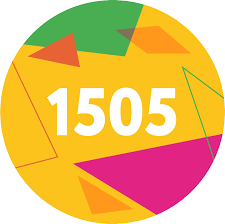 Школа №1505 "Преображенская"
Распределение обязанностей
Барков Дмитрий – осуществлял поиск информации к защите, провёл урок и опрос, подготовил план урока.
Тимофеев Иван – подготовил материал к презентации и создал её к защите проекта, провёл урок и опрос, осуществлял корректировку выданной информации.
Гаммал Герман – создал рекламу проекта, подготовил план урока, работал над сайтом, организовал совместную работу над проектом, корректировал выданную информацию.
Ванин Владимир – помогал в подготовке к созданию презентации и её защите, подготовил график выполнения работы в проекте.
Авраменко Олег – произвёл выборку источников информации, подготовил график выполнения работы в проекте.
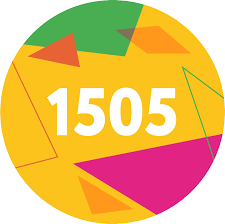 Школа №1505 "Преображенская"
Источники
SkySmart
Выбор экспертов 
AREAL
WELLSOFT 
VC.RU 
РБК Тренды 
RB.RU
Softline
AVTechno
OnCreate
YouTube Видео
AliExpress
YandexGPT
ChatGPT
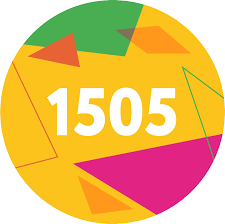 Школа №1505 "Преображенская"
Ресурсы
Материальные:									Нематериальные:
Опрос											Урок
												Интернет
												Источники
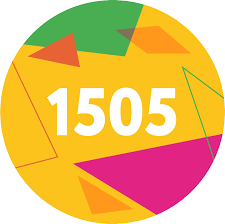 Школа №1505 "Преображенская"
Спасибо 
за внимание!